I found that the time spent within this program really provided me with a safe space to explore my potential in new ways… [the program] also taught me the essential skills and techniques I need to look at challenges from different perspectives. 

- Manesha Shedh
Johnson & Johnson Ambassador
HBA Global Ambassador Program
The Ambassador Mindset
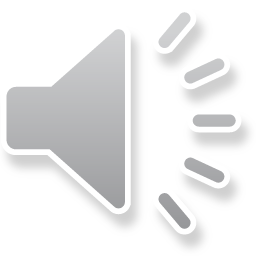 [Speaker Notes: You are about to embark on an exciting journey, one that will elevate your career and personal growth. In order to prepare for the journey, we must discuss the mindset that will guide us. Growth mindset is a term we hear often, but what does it really mean? Growth is about embracing challenges, persistence, and moving forward. It's a lifelong journey of self-development and improvement. On the contrary, a fixed mindset is where we resist change, avoid challenges, and believe our abilities are unchangeable. A fixed mindset can be a comfortable place, but is also stagnant. 

Truly embracing the growth mindset is critical in the Ambassador Program, as it will ensure you’re preparedness for your career ascent. 

Growth is about embracing challenges, persistence, and forward movement.
It’s a lifelong journey of self-development and improvement.
The opposite is a fixed mindset, where we resist change and believe our abilities are static. A fixed mind set is a comfortable place, but does not lend itself to growth]
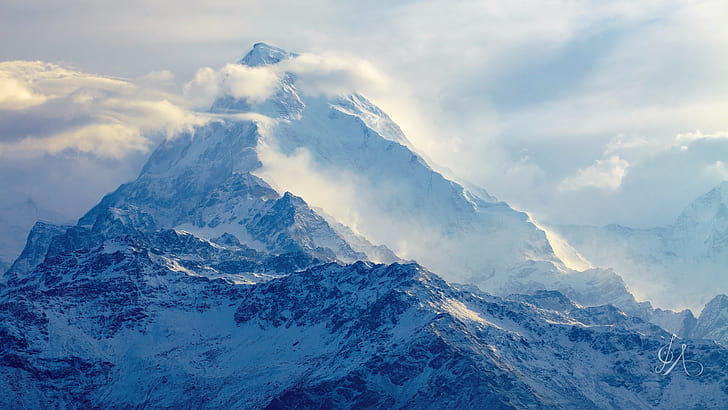 MINDSET
The Growth Mindset…
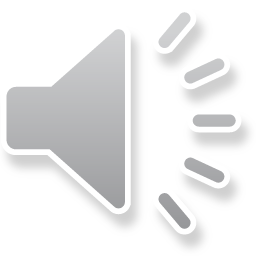 [Speaker Notes: Imagine you are preparing for a journey to Mt. Everest. What might you need to climb to the first basecamp?  You probably thought of winter clothes, water, boots, a sherpa.. But did you think about your team? An experienced team, a map, and direction are crucial for success.

In the Ambassador Program, you and your team will be summiting Everest together. 
You have been selected because you have the tools needed to reach the next basecamp.
Together with your team, this program will provide you the opportunity to map your course and take the steps needed to reach new heights.
The HBA Ambassador Program is your Sherpa, guiding and supporting you along the way]
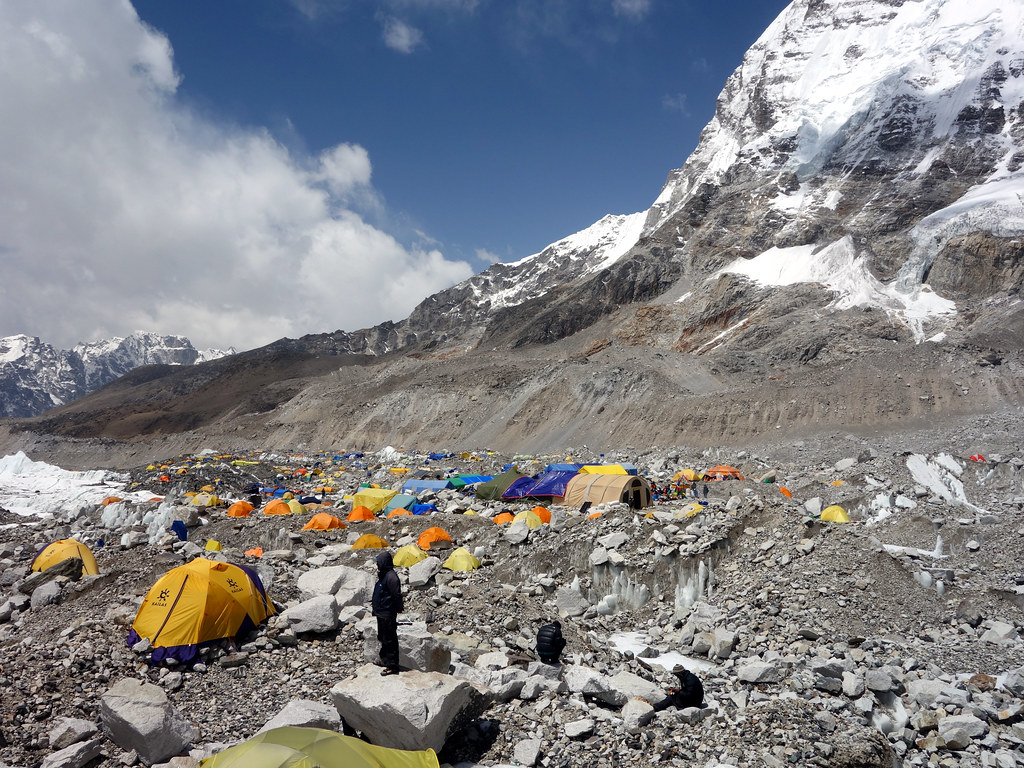 Chart Your Own Path…
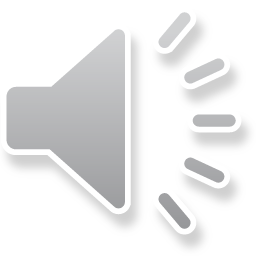 This Photo by Unknown Author is licensed under CC BY-SA-NC
[Speaker Notes: The HBA Ambassador Program is a platform of empowerment. It offers the opportunity for exposure, leadership immersion, and visibility through group initiatives, helping you develop the skills needed to reach the top, or wherever your goal may be. This self-directed program allows you to chart your own path, leveraging the support and resources provided by your company and the HBA, which offers rich and robust resources and a network from across the world. 
The Ambassador Program is self-directed, empowering YOU to chart your own path.
The HBA offers rich and robust resources from around the world.
You’ll gain support, exposure and hone your leadership acumen through group initiatives and develop skills to reach your goal.]
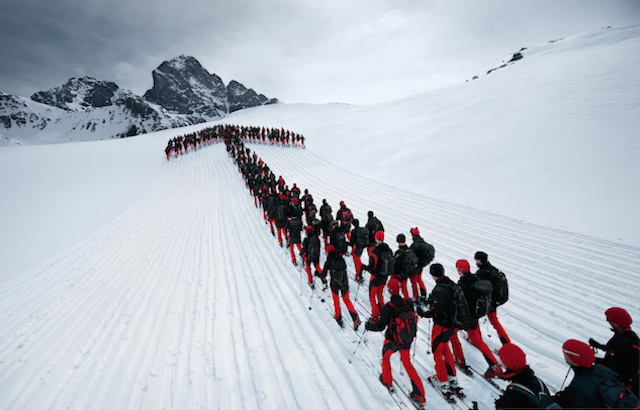 What capabilities do you need to advance to the next level?
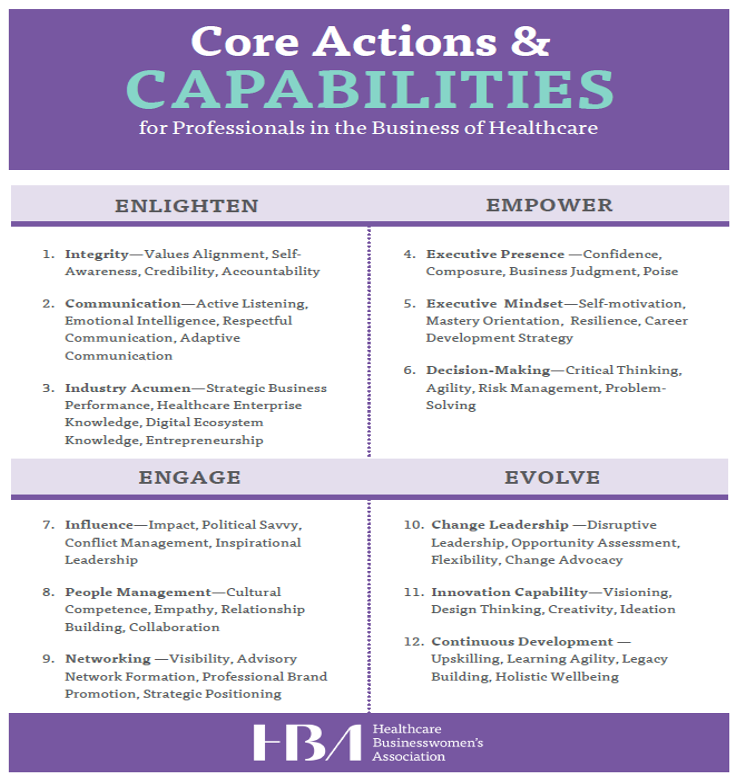 Mastering a Growth Mindset
Resident Expert​
Well respected within firm​
​
Local Hero's​
Known outside of firm, active in local business community, speaking​
   ​
Rising Stars​
Developed Regional reputation, known among peers, known for expertise, speaking opportunities​
​
Industry Rock Stars​
Well known across the industry, a serious asset to their firm​
​
Global Superstar​
Broadly recognized global elite reputation, broken out of niche, firms want to be associated with brand
Essential Capabilities for Your Ascent…
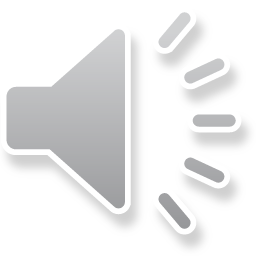 This Photo by Unknown Author is licensed under CC BY
[Speaker Notes: To successfully ascend, focus on developing essential capabilities needed to get there. Often, Ambassadors see progress towards building these capabilities through the day-to-day actions they take in the program. But always be sure to carve out weekly white space for self-development, including attending events, pursuing coaching, or attending workshops and classes.

Focus on the capabilities you need to grow to reach the next level.
Ambassadors progress through leadership immersion as they progress in their group initiatives, and via active participation, which can include attending events, trainings and coaching. 
Carve out weekly white space for self-development.]
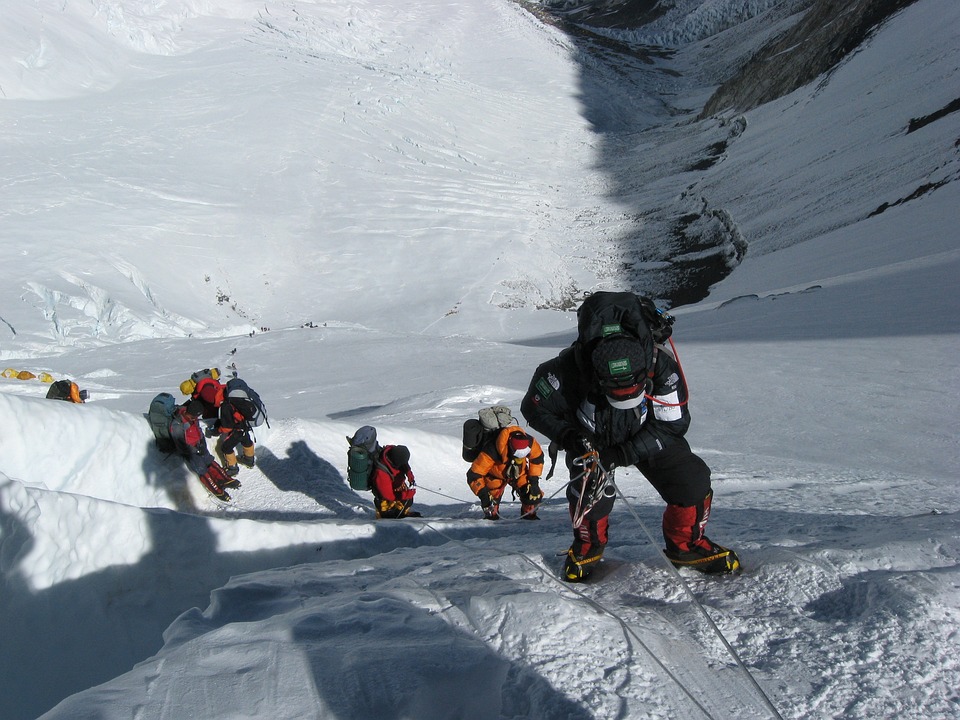 The Oxygen is Different the Higher You Go…
Embrace Innovation and Overcome Fear…
Immerse yourself in the experience: you will get out of this program what you put in.
Explore innovative ideas: this is a safe space to push the envelope.
Embrace self-discovery and growth: discover and lean into your potential.
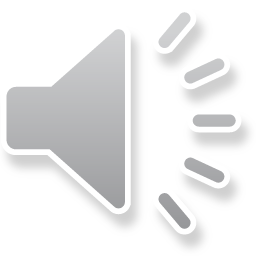 [Speaker Notes: Embrace this program fully. Immerse yourself in the experience because what you put in is what you will get out. Explore innovative ideas; this is a safe space to push boundaries. Embrace self-discovery and growth, as this program is designed to empower you to discover and lean into your potential. You will face setbacks, but always persist and remind yourself that each hurdle you overcome is a growth experience.]
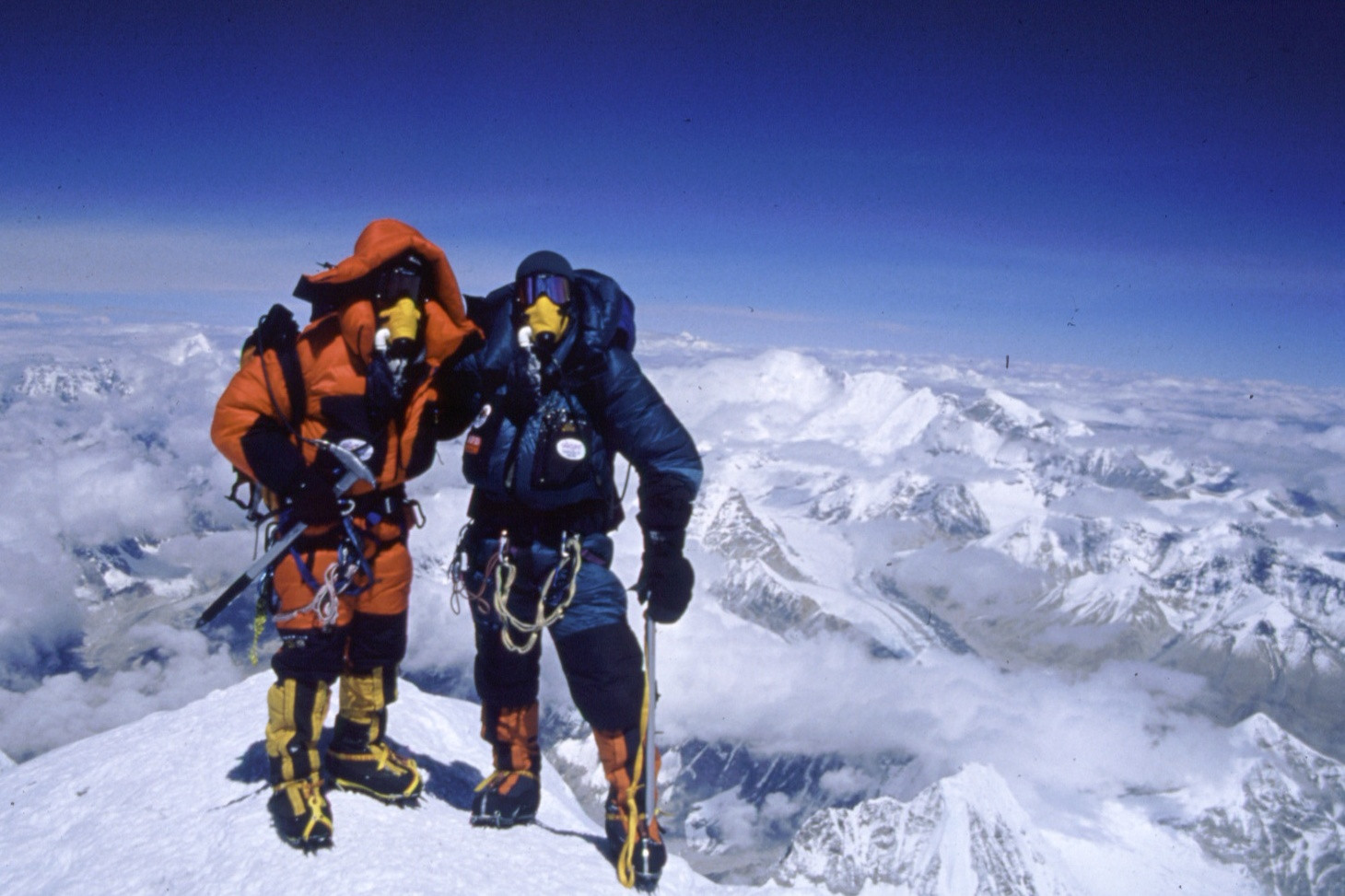 Your Journey Up the Mountain…
It’s not about the end result, 
it’s about the journey and the 
impact made along the way…
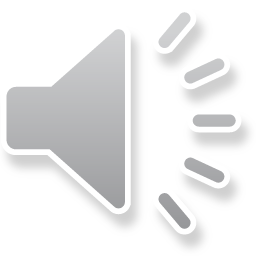 This Photo by Unknown Author is licensed under CC BY-SA
[Speaker Notes: As you prepare for this journey, be sure to…
Understand the expectations of the Ambassador Program and identify your personal goals.
Network and learn from others: creating your future begins now.
Believe in YOURSELF
Remember, this program is about the journey and the impact made along the way.]
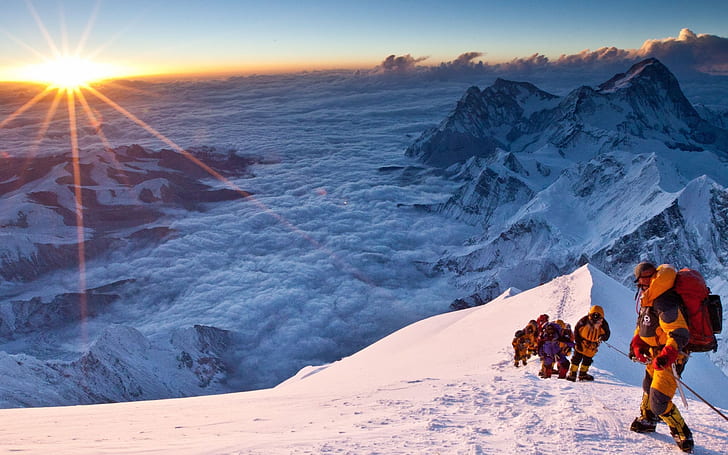 Begin Your Ascent…
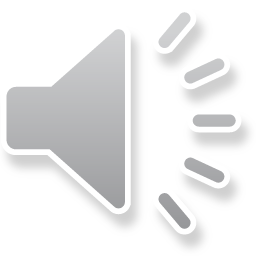 [Speaker Notes: The journey with the HBA Global Ambassador Program is your Everest.
Cultivate a growth mindset: believe in yourself and your team.
Together, we will reach new heights.]
I have discovered a stronger core skill in strategy, and leading teams to navigate through ambiguity. 

- Nana-Ama Amaning
J&J Ambassador and 2024 HBA Rising Star
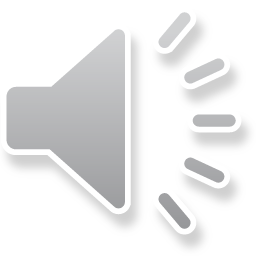 [Speaker Notes: As we set off on this remarkable journey together, remember that every great climb starts with a single step. Wishing you the best of luck as you ascend to new heights. Let's make this expedition unforgettable]